Eerste 6 stappen participatie in de wijk
Procesvoorstel

Deze presentatie geeft een overzicht hoe het proces in de buurt in de eerste 6 stappen van het 12 stappenplan kan verlopen. Het geeft aan welke einddoelen en mijlpalen je wil behalen in elke stap, en welke producten daarbij gebruikt kunnen worden.
Buurt Energie Systeem
Proces sociaal in de wijk
De eerste zes stappen
01
Voorbereiding
Coalitie
Ontwerp
Buurt en participatie in beeld
Buurt doet mee
Plan van aanpak ingestemd door de buurt
03
Definitie
Buurt is akkoord met plan
02
05
Uitwerking
Buurt akkoord met aanbod
04
06
Aanbesteding
Coöperatie draait
Inzicht in de economische en sociale aspecten van de wijk door middel van onderzoek op basis van bestaande rapporten en onderzoeken. Zie B70.1 voor inspiratie. 
Er is een visie op de mate waarin bewoners kunnen gaan participeren tijdens het traject. Zie PC12.1 Kaders en keuze participatie voor inspiratie.  
Buurt op grote lijnen geïnformeerd over verloop onderzoek.
Doel
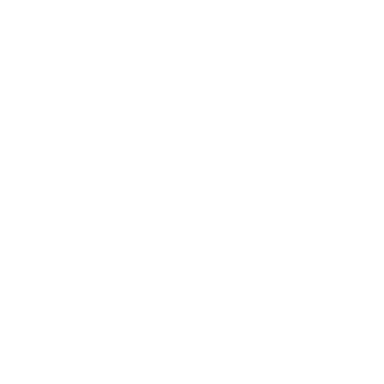 STAP 1
VOORBEREIDING
Mijlpaal
Sociaal en economisch onderzoek in de buurt gedaan. Visie document participatie opgesteld. 
Eerste informatie in de buurt is verspreid. 
Interviews gedaan met 5 tot 10 sleutelfiguren in de buurt. Zie B10.1 voor inspiratie.
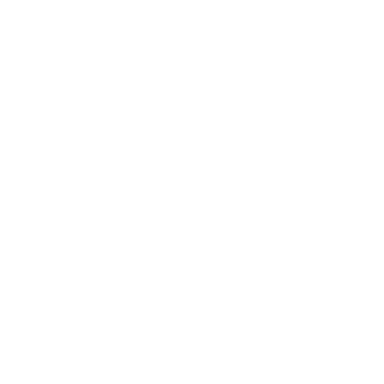 Producten
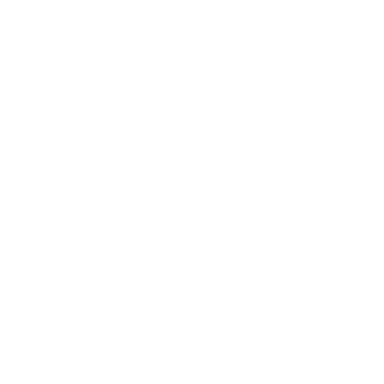 Uitwerking buurtonderzoek
Persona van buurt opgesteld
Buurtbrief met uitleg onderzoek.
Document met mate van invloed
Document met algemene uitleg over buurtcoöperatie
Doel
Er is een voldoende grote groep woningeigenaren en bewoners die achter het initiatief staat en overweegt lid te worden van de coöperatie. Rond 10%
De mate waarin woningeigenaren en/of bewoners invloed krijgen op of kunnen participeren, is in de basis bepaald. Zie PC12.1 Kaders en keuze participatie.  
Duidelijkheid over wat lidmaatschap inhoudt voor bewoners.
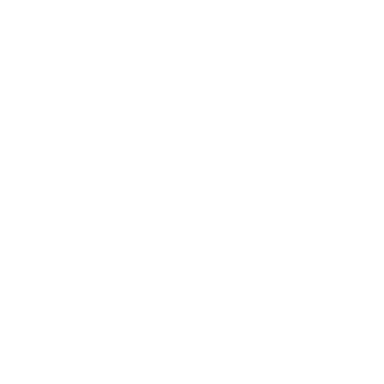 STAP 2
Mijlpaal
Coalitie
Hele buurt heeft informatie ontvangen over het proces en over mogelijk lidmaatschap.  
Iedereen heeft zijn/haar mening kunnen laten horen door middel van enquête 
Knelpunten en vragen van bewoners zijn bekend en beantwoord naar kunde.  
Er is een concept lijst van uitgangspunten op basis van benoemde knelpunten en vragen.
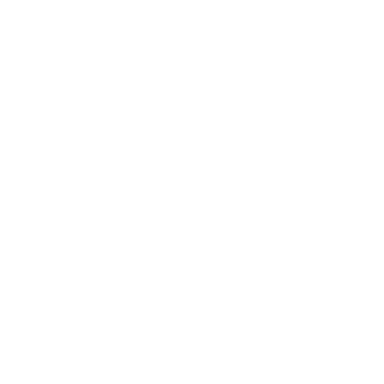 Producten
Narratief BES/lokaal
Bewonersbrief
Website teksten
Buurtonderzoek via enquête tool
FAQ
Opzet buurtwebinar informatief
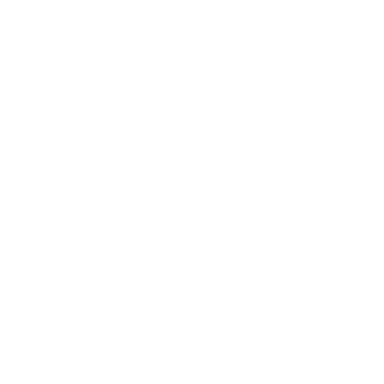 Concept lijst van uitgangspunten 
Uiteenzetting proces in de wijk eerste 5 stappen
Notitie lidmaatschap coöperatie
FAQ Buurtonderhoudsplan
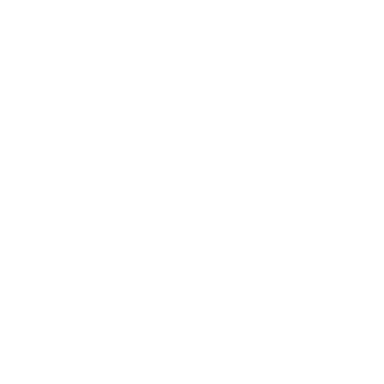 Doel
Het ontwerp voldoet aan de eisen die de bewoners hebben gesteld. Hiervoor is samen met de bewoners een buurtenergieplan opgesteld. Zie OV20.3 voor inspiratie. 
Er is een voorganger van de coöperatie opgericht. Bijvoorbeeld in de vorm van een buurtcomité.
STAP 3
Definitie
Mijlpaal
Concept lijst van buurtuitgangspunten goedgekeurd. 
Er is dan wel een coöperatie dan wel een overgangsentiteit opgericht.
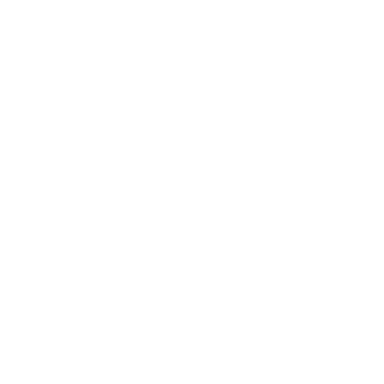 Producten
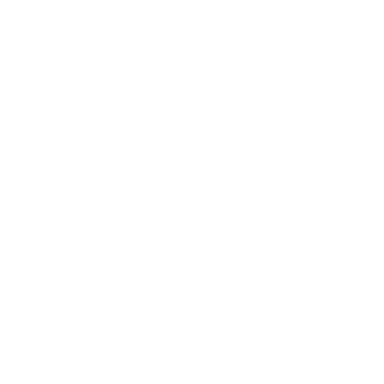 Draaiboek buurtbijeenkomst NvU stemming. Zie PC10.3 voor inspiratie
Statuten coöperatie. Zie B70.2 Concept statuten.
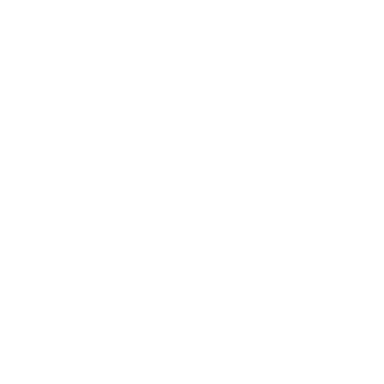 Doel
Uitvoeringsplan voor het hele proces is akkoord in de buurt. 
De financieringsmogelijkheden worden overlegd met de buurt.
STAP 4
Ontwerp
Met het uitvoeringsplan is ingestemd door de partners en de buurt. 
Aanbod bijdrage aansluitkosten (BAK) is geaccepteerd door partners en de buurt. 
Er zijn voldoende woningen geïnventariseerd om een beeld te hebben van noodzakelijke aanpassingen alle woningen.
Mijlpaal
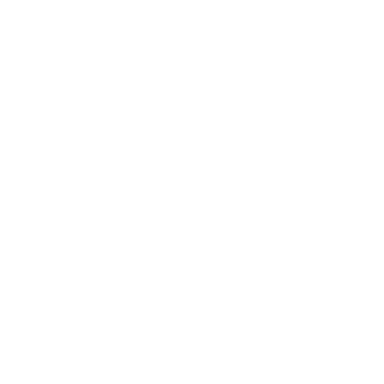 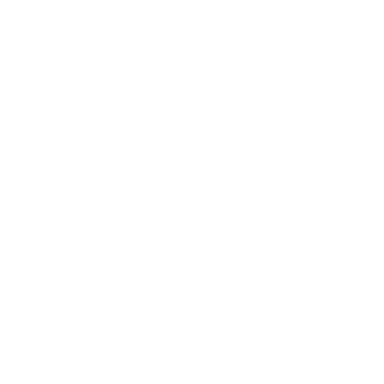 Producten
Leesbaar uitvoeringsplan
Leesbaar document met technische specificaties
Aanbod BAK voor alle bewoners
Aanbod lidmaatschap alle bewoners
Doel
Het overgrote deel van de bewoners / woningeigenaren vindt het maandelijks te betalen bedrag voor warmtelevering acceptabel. 
Alle woningen die beoogd worden aangesloten zijn geïnventariseerd. 
Het op te richten warmtebedrijf heeft een leesbaar bedrijfsplan. Zie RT30.5 Bedrijfsplan Thermo Bello als inspiratie.
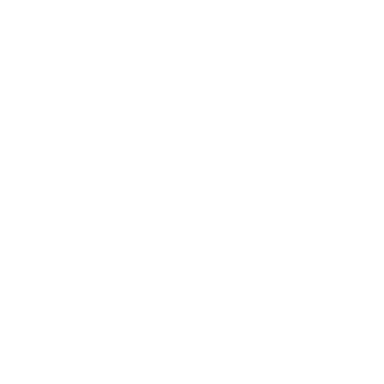 STAP 5
Uitwerking
Mijlpaal
Het aanbod (warmtelevering tegenover warmteprijs) is geaccordeerd door de buurt. Bijvoorbeeld door middel van een ALV.
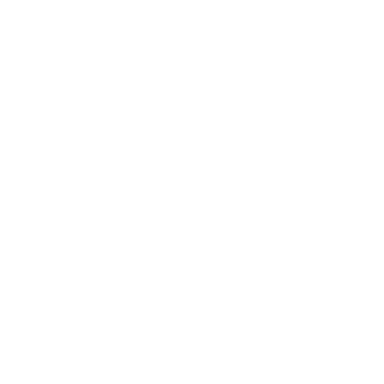 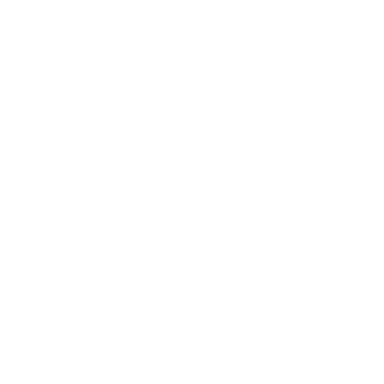 Producten
Leesbare aanbod warmtelevering potentiële warmteklanten (= buurtbewoners) 
Leesbaar Bedrijfsplan warmtebedrijf
Voldoende afnemers/bewoners zijn lid van de coöperatie, en vertrouwen en accepteren het bestuur van de coöperatie en de directie van het warmtebedrijf 
Woningeigenaren hebben of aangegeven de BAK zelf te financieren 
OF hebben contract getekend met financier.
Doel
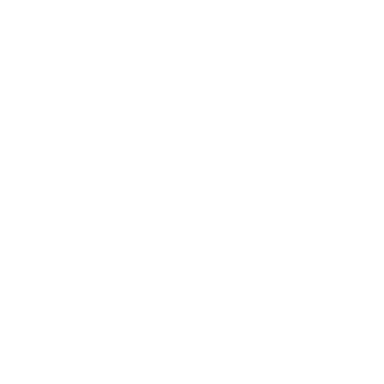 STAP 6
Aanbesteding
Coöperatie opgericht
Eerste ALV in de buurt is gehouden
Warmtebedrijf is in opdracht van coöperatie opgericht.
Mijlpaal
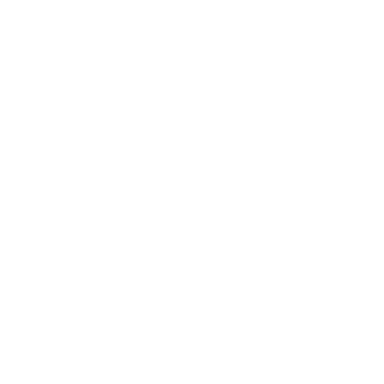 Producten
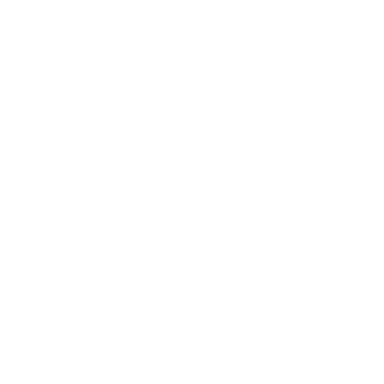 Warmteleveringsovereenkomst voor warmteklanten. Zie B20.6 ter inspiratie.
Technische aansluitvoorwaarden voor warmteklanten. Zie B30.6 ter inspiratie
Offerte aansluiting nieuwe warmteklanten. Zie B50.6 ter inspiratie.